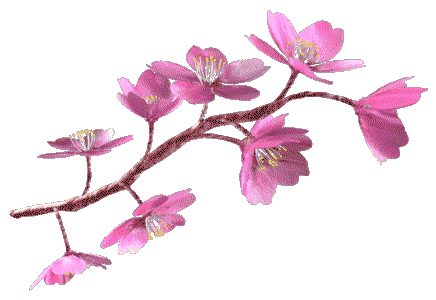 আজকের 
পাঠে সবাইকে 
স্বাগত
শিক্ষক পরিচিত
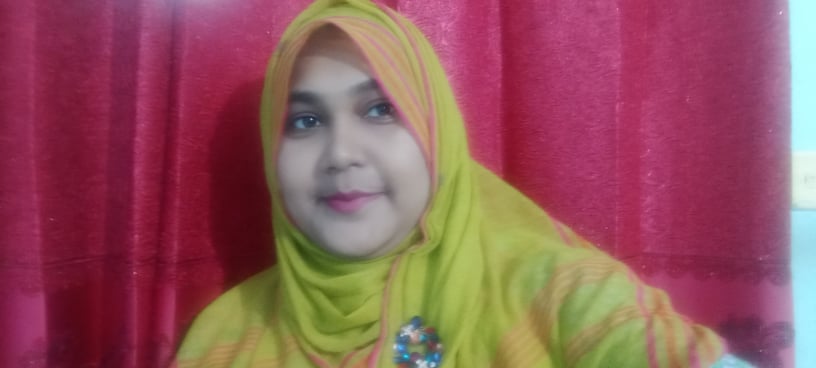 সালমা আকতার লিপি
সহকারী শিক্ষক
পূর্ব চরউরিয়া সঃপ্রাঃবিঃ
সদর,নোয়াখালী।
পাঠ পরিচিত
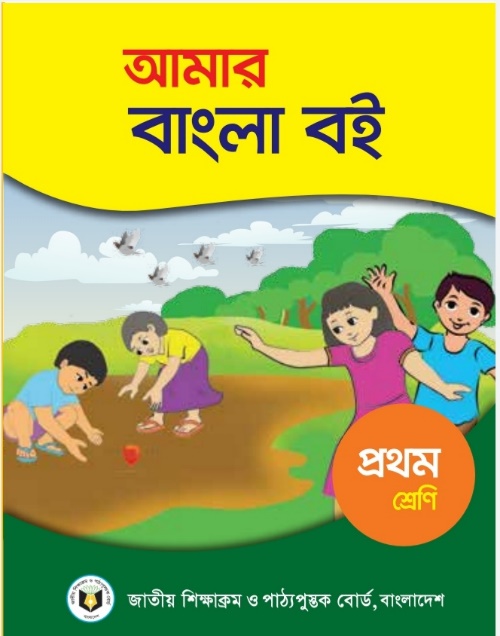 শ্রেণি-প্রথম
বিষয়ঃ বাংলা
পাঠঃবর্ণ শিখি (ত-ন)
আজকের পাঠ
ত,থ,দ,ধ,ন
শিখনফল
এই পাঠ শেষে শিক্ষার্থীরা ১.১.১ বাক্য ও শব্দে ব্যবহৃত বাংলা বর্ণমালার ধ্বনি স্পষ্ট ও শুদ্ধভাবে বলতে পারবে। 
১.১.৩ বাক্য ও শব্দে ব্যবহৃত বাংলা বর্ণমালার ধ্বনি মনোযোগ সহকারে শুনবে ও মনে রাখবে।
ছবির মাধ্যমে আলোচনা
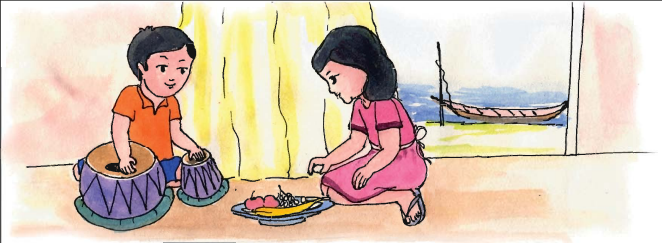 তবলা বাজাই। থালা সাজাই।
ছবির মাধ্যমে আলোচনা
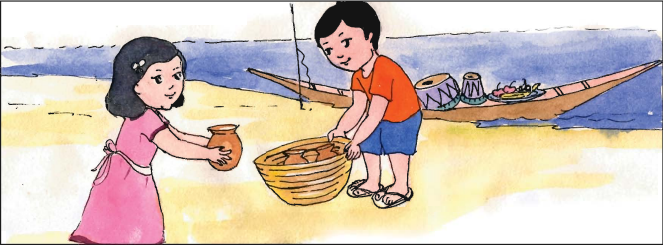 দই আনি। ধামা টানি।
ছবির মাধ্যমে আলোচনা
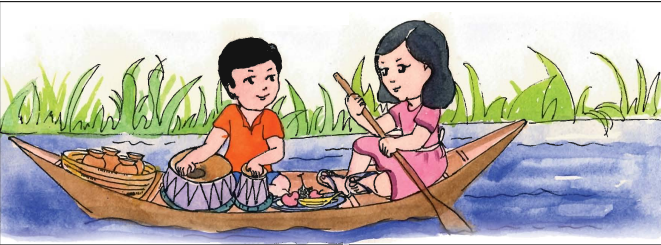 নদীর জলে নাও চলে।
ছবির মাধ্যমে আলোচনা
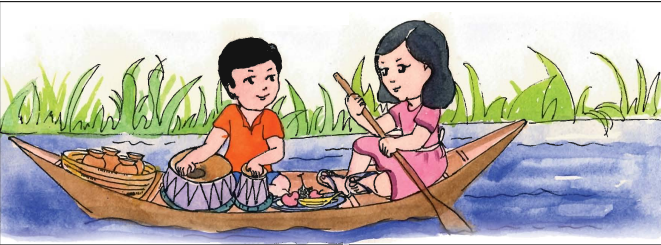 নদীর জলে নাও চলে।
ছবির মাধ্যমে আলোচনা
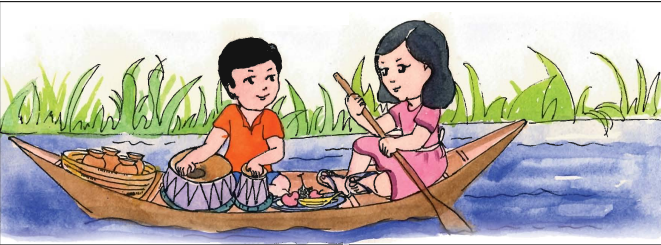 নদীর জলে নাও চলে।
দলে কাজ
ছবি দেখে শব্দ বল
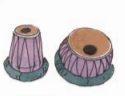 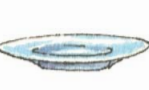 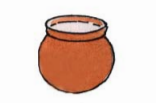 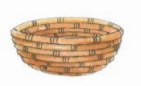 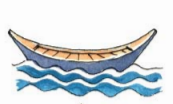 নাও
দই
ধামা
তবলা
থালা
জোড়ায় কাজ
শিক্ষার্থীরা  ত,থ,দ,ধ,ন বর্ণগুলো শুদ্ধ ও স্পষ্ট উচ্চারণে বলবে।
ছবি দেখে বর্ণ মিল করি।
একক কাজ
ধ
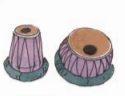 ত
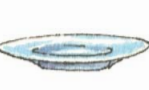 ন
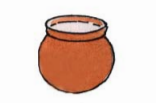 থ
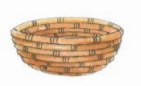 দ
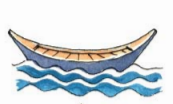 পাঠ্যবই সংযোগ
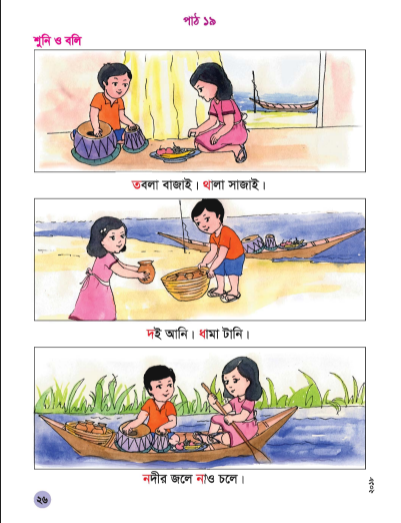 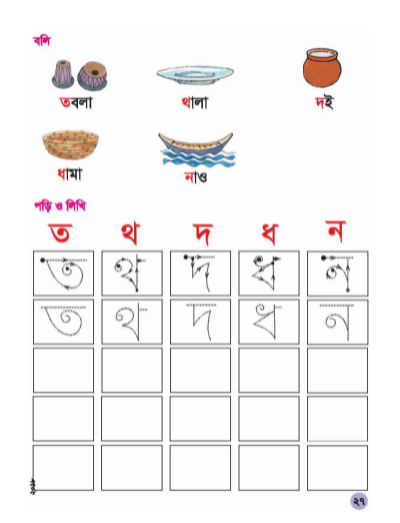 মূল্যায়ন
ত,থ,দ,ধ,ন বর্ণগুলো দিয়ে একটি করে শব্দ বল।
বাড়ির কাজ
ত,থ,দ,ধ,ন বর্ণ দিয়ে তোমাদের বাড়িতে কী কী জিনিস আছে তা দেখে আসবে।
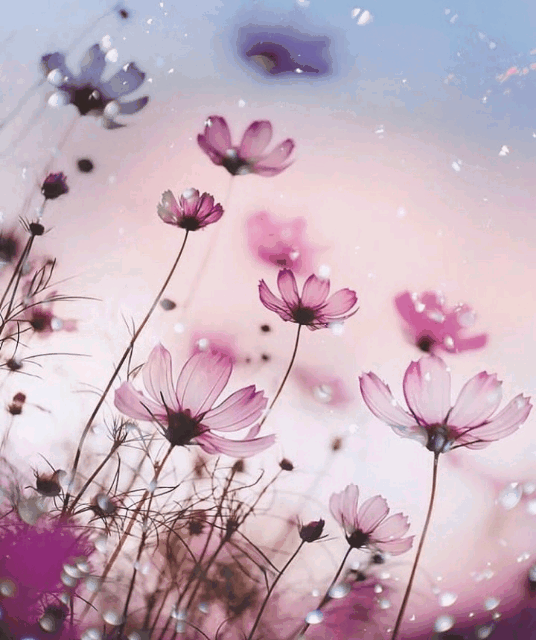 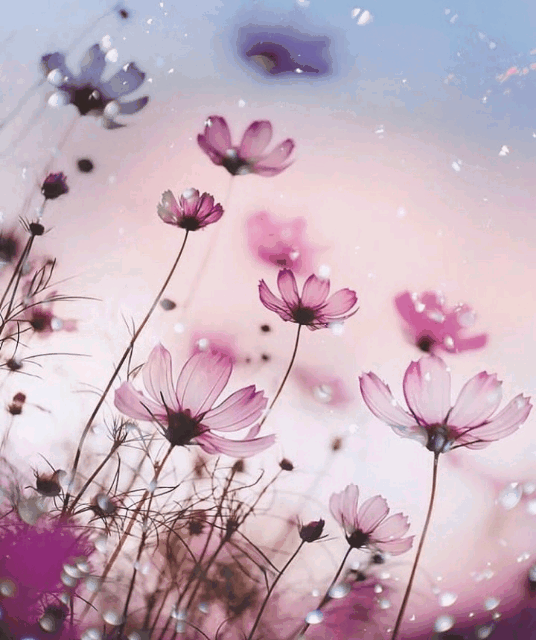 সবাইকে ধন্যবাদ।